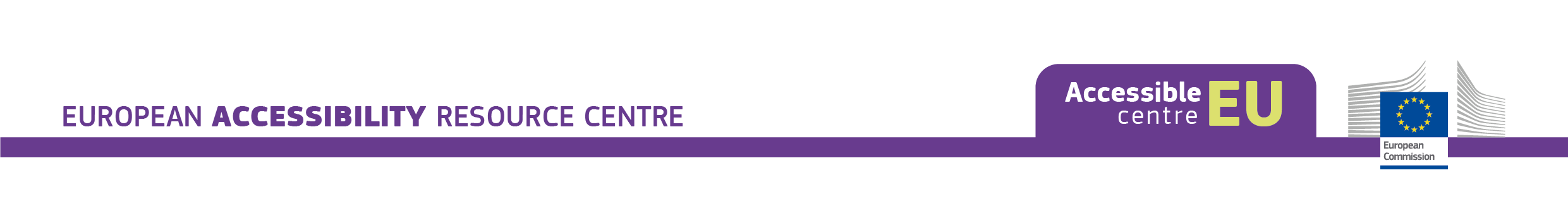 GPS устройства за хора с деменцияили заболяване с проблеми  с ориентацията и риск от загубване,и деца със специални образователни потребности15.06.2023
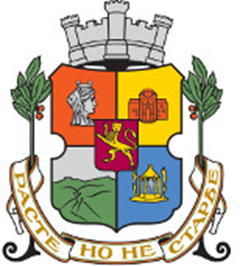 Дарина Христова
Столичен общински съвет, 2023 г.
GPS устройства за хора с деменция
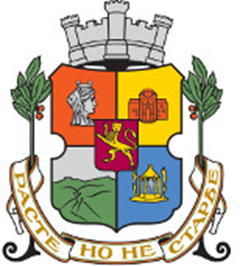 Април 2022 Столичната община стартира пилотен проект за предоставяне на проследяващи устройства за хора с деменция и хора с проблеми с ориентацията и риск от загубване (250 бр.) 

Заедно с устройството предоставяме  SIM карта с безплатен абонамент за 24 месеца.

Обхванахме и лицата в преддементен стадий, за да се намали вероятността от изгубване на по-късен етап.

Това е инициатива на Председателя на ОС – Георги Георгиев.
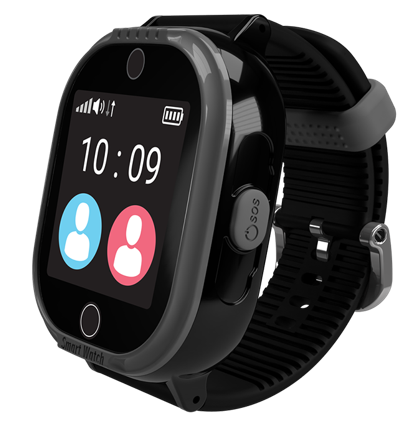 Да осигурим подкрепа за непосредствено засегнатите от деменция лица и за техните близки;

Да повишим осведомеността на обществеността относно деменцията – деменцията не е обичаен признак на стареенето;

Да акцентираме върху превенцията – чрез ранна диагностика и разпознаване на първите признаци на деменцията;

Да осигурим повече сигурност за лицата със затруднения и повече спокойствие за близките им.
Цели
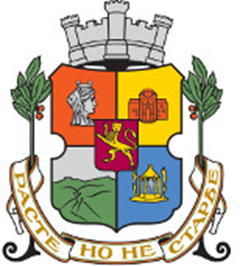 GPS устройства за деца и младежи със СОП
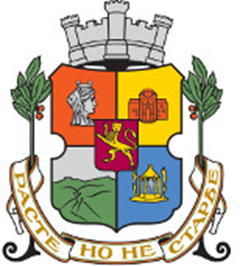 През ноември 2022 г. разширихме обхвата на проекта, като обхванахме деца и младежи със СОП и други затруднения, в риск от загубване:
- интелектуални затруднения;
разстройства от аутистичния спектър;
емоционални и поведенчески разстройства;
Синдром на Даун.
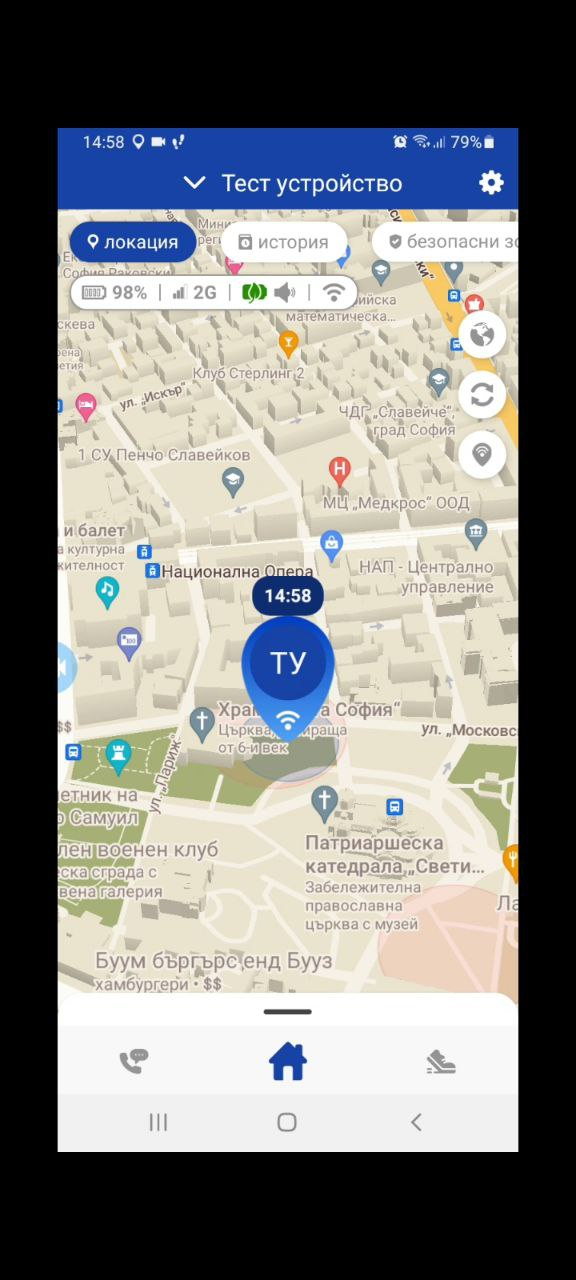 С помощта на вградения GPS се определя местоположението на лицето с деменция или детето/младежа със СОП;

Информацията за местоположението се предава към приложение на български език, инсталирано на смартфона на полагащия грижи/родителя.
Как работи GPS устройството
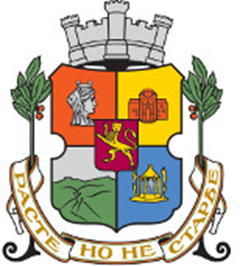 SOS бутон – възможност за спешно обаждане до грижещия се човек/родителя;

„Безопасна зона“ – определя се от полагащия грижи, като при нейното напускане той ще получи уведомление в приложението;

Възможност за създаване на „бял списък“ с контакти
Ако няма въведени номера в списъка с контакти, само номерът, въведен при създаването на акаунта, може да осъществява повикване към устройството 
(с цел предотвратяване на телефонни измами, например).
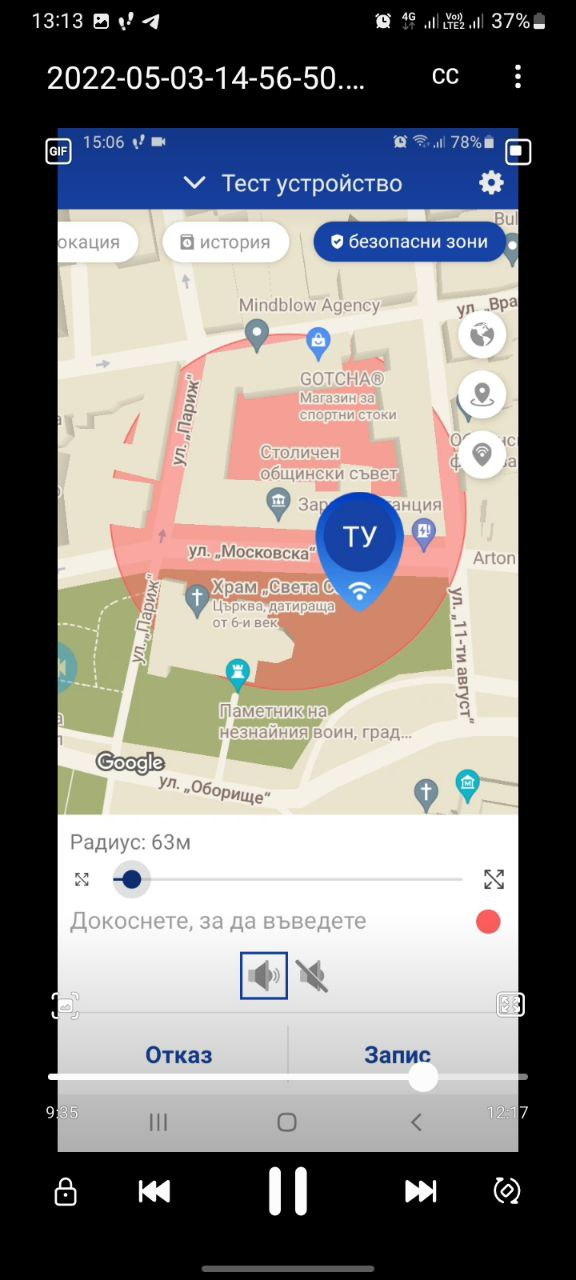 Допълнителни функции на GPS устройството
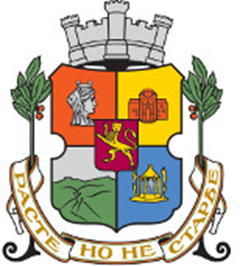 Подаване на документи
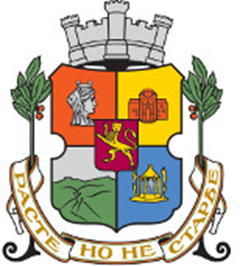 Необходимите документи, образец на заявление, както и повече информация са налични на интернет страниците на Столичната община и Столичния общински съвет:
		                              https://www.sofia.bg/ 
https://council.sofia.bg/
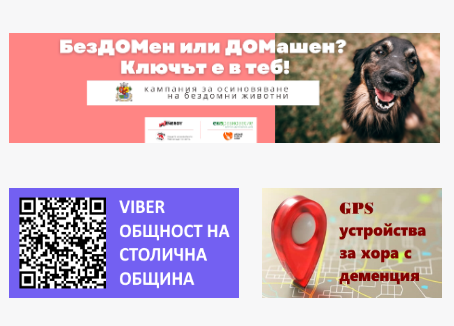 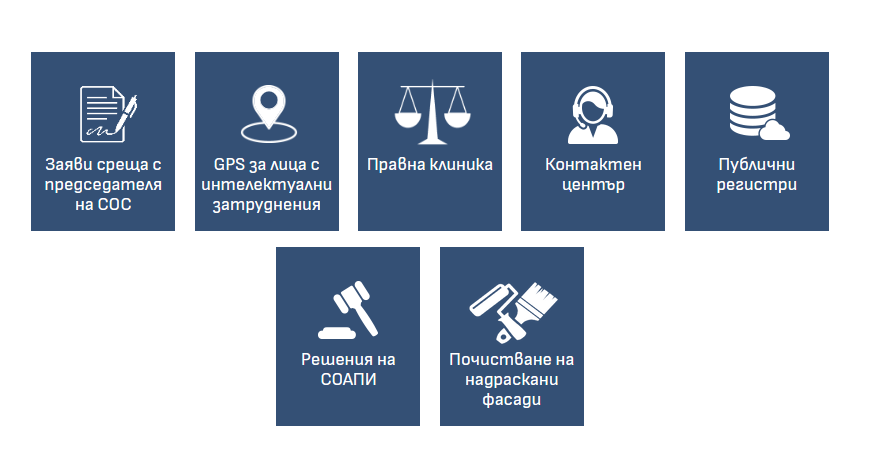